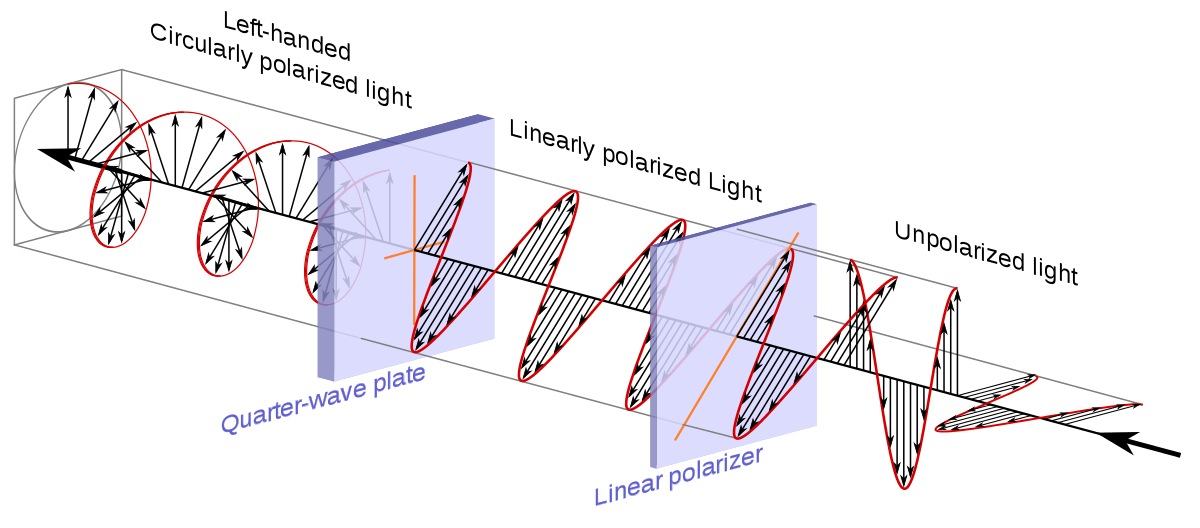 Polarization in spectral lines
Július Koza
Astronomical Institute, Slovak Academy of Sciences
Tatranská Lomnica, Slovakia
Reference book monograph on theory of polarization in spectral lines
Egidio Landi degl’Innocenti, Marco Landolfi:

Polarization in spectral lines, Volume I and II
(Springer, 2004)
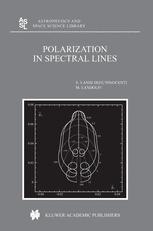 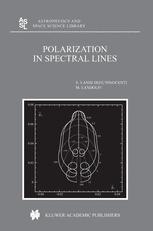 Natural or unpolarized light
an excited atom radiates a photon for roughly 10-8 s
a photon  =  a wave train
a beam of natural (unpolarized) light  =  a large number of wave trains with randomly-oriented oscillation planes of their electric vectors
What we mean by “polarization”
Polarization = an existence of a spatial alignment of wave oscillation planes in a light beam
or in other words
= an existence of a preferred direction of oscillation of electric vectors of light waves in a beam
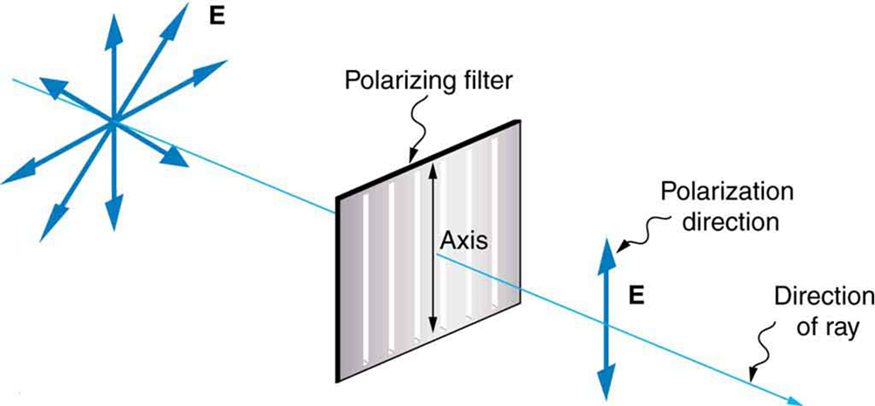 Methods of achieving polarization
Polarization is a result of an asymmetry in an optical process 
          or in other words            an anisotropy in properties of a medium 

Basic processes generating polarization:
reflection
scattering 
birefringence
dichroism (or selective absorption)
Polarization ellipse
Polarization ellipse
Eliminating t dependence in above equations one can obtain:
Equation of Ellipse
Polarization ellipse
In most general case the tip of electric vector        describes an ellipse.

The ellipse can be represented as a superposition of two perpendicular plane waves Ex and Ey with a non-zero phase difference .
Visualization of the polarization ellipse
http://emanim.szialab.org/
From the polarization ellipse
to the Stokes parameters I, Q, U, V
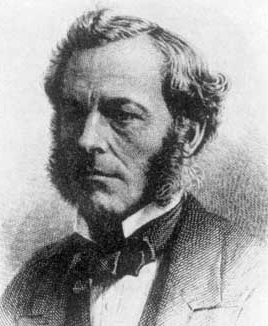 G. G. Stokes, “On the Composition and Resolution of Streams of   Polarized Light from different Sources”
	    Trans. Cambridge Phil. Soc., Vol.9, 1852, pp.399-416
George Gabriel Stokes 
1819-1903
The equation of polarization ellipse:
All the information about polarization is contained in this equation.
From the polarization ellipse
to the Stokes parameters  I, Q, U, V
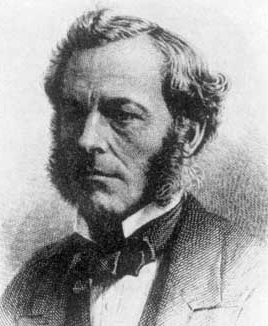 George Gabriel Stokes 
1819-1903
In order to observe the quantities involved let take the time average  <...> of the time dependent quantities in the Polarization Ellipse equation.
where
From the polarization ellipse
to the Stokes parameters  I, Q, U, V
We obtain
By adding and subtracting                       on the left side of this equation we obtain
The Stokes polarization parameters I, Q, U, V
The Stokes Parameters are defined as:
The Stokes vector is defined as:
The Stokes polarization parameters I, Q, U, V
Definition:
The Stokes parameters I, Q, U, V are equivalents of parameters of the polarization ellipse Ax, Ay, and  = x –  y   measurable by polarimetric means. 

Context:
The parameters of the polarization ellipse Ax, Ay, and  = x –  y
are modified by physical parameters of medium (e.g. by the magnetic or electric fields generating anisotropy.)
Measuring the Stokes parameters  I, Q, U, V
Consider a quasi-monochromatic wave      of:
mean frequency  propagating in z direction
composed of a UnPolarized component AUP with random phases δrx and δry and 
a Polarized component AxP, δx , AyP, δy
Measuring the Stokes parameters  I, Q, U, V
Simple polarimeter
waveplate (retarder) + linear polarizer
16
Measuring the Stokes parameters  I, Q, U, V
Pass the beam through a waveplate that induces a wave retardation of   φ 
and a linear polarizer with a transmission axis at an angle β relative to x axis
17
Measuring the Stokes parameters  I, Q, U, V
The waveplate that induces a wave retardation of φ between the phases of x and y components of the polarized light but will not affect the random phase of the unpolarized light.
The polarizer transmits only the component along the transmission axis.
Measuring the Stokes parameters  I, Q, U, V
The time average Poynting vector            is:
Measuring the Stokes parameters  I, Q, U, V
Measuring the Stokes parameters  I, Q, U, V
time averaging
Measuring the Stokes parameters  I, Q, U, V
How to interpret the above equation:

The output Pointing vector (i.e. intensity) of the simple polarimeter is a linear combination of the Stokes parameters I, Q, U, V.
Measuring the Stokes parameters  I, Q, U, V
The Stokes parameters are measured by first removing the waveplate, i.e. φ = 0
Now the polarizer is sequentially rotated to β = 0, π/4 and π/2
For the final measurement we add the waveplate with φ = π/2 and polarizer at β = π/4
Measuring the Stokes parameters  I, Q, U, V
Recipe
waveplate removed
 = 0
i.e. no retardance
only rotation of polarizer
Polarized radiative transfer
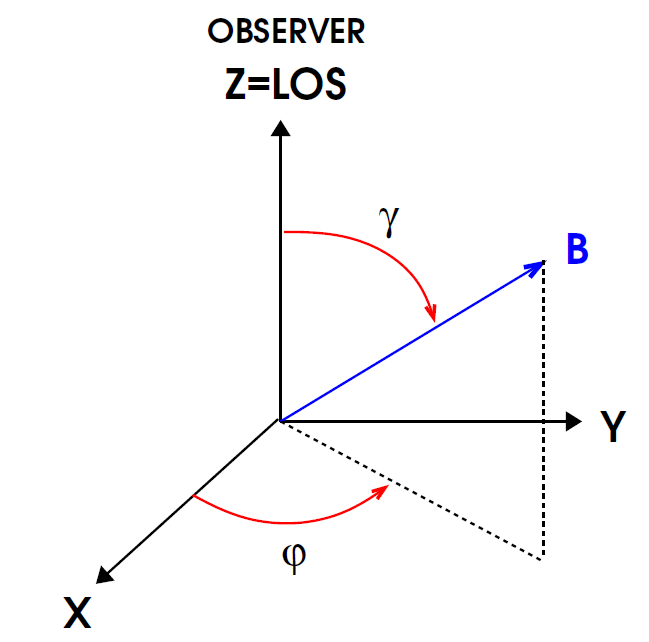 Magnetic field - an anisotropy in plasma generating polarization of radiation   
                             
B  - the magnetic field vector
 - an azimuth of B 
 - an inclination of B
Zeeman splitting of levels
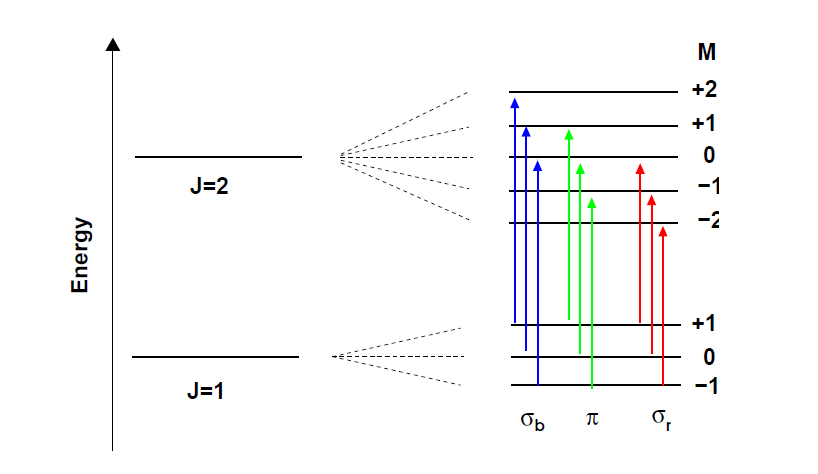 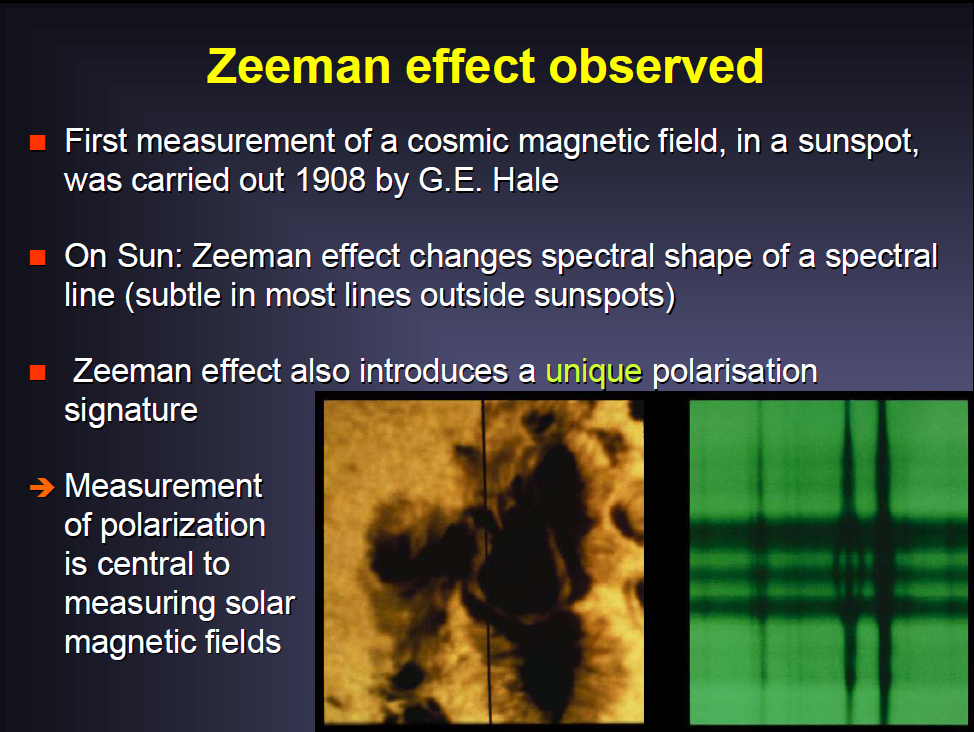 Zeeman splitting of levels and lines
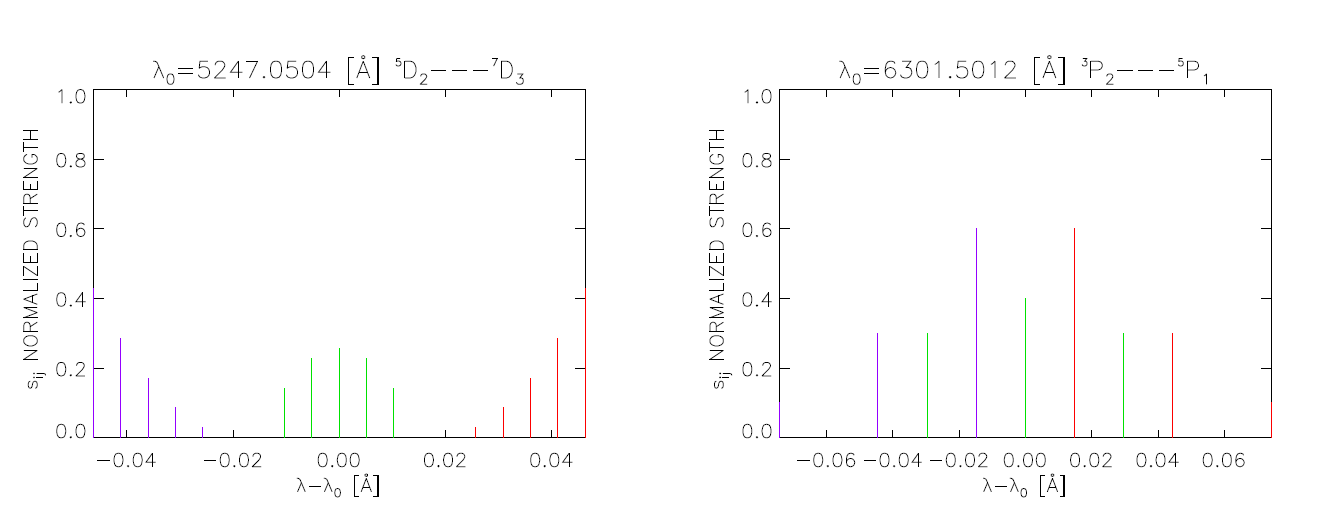 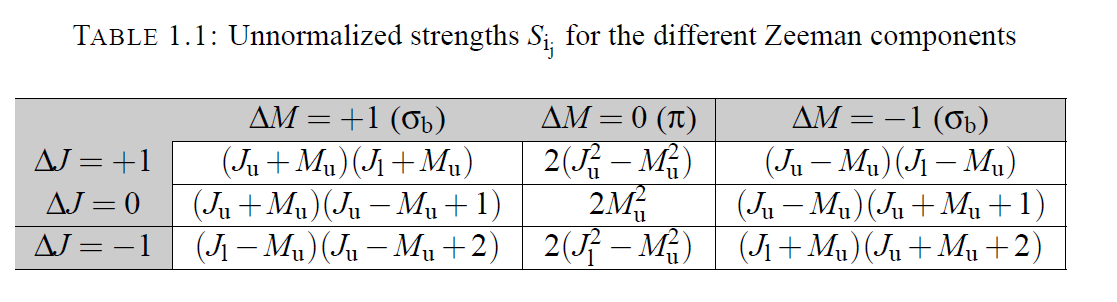 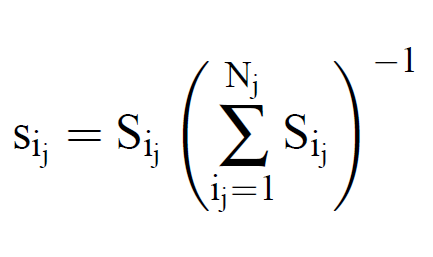 Polarized radiative transfer
Radiative transfer equation 
for radiation propagating along z axis
in vector form
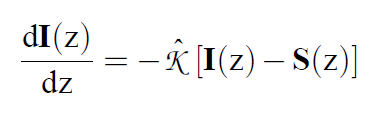 where I(z) is the Stokes vector  I = (I, Q, U, V)

                   is the absorption matrix

             S(z) is the source function
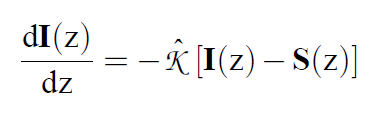 Polarized radiative transfer
Radiative transfer equation in LTE
S(z) = (B, 0, 0, 0), where B is the Planck function
in matrix form
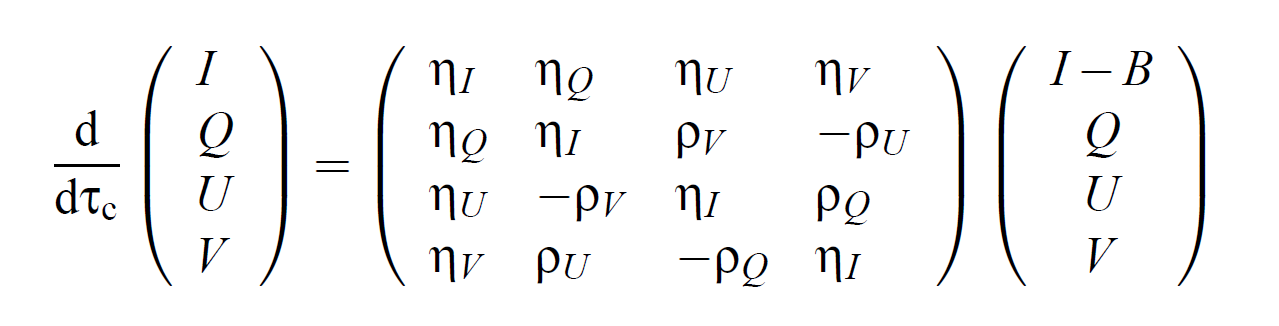 Elements of the absorption matrix
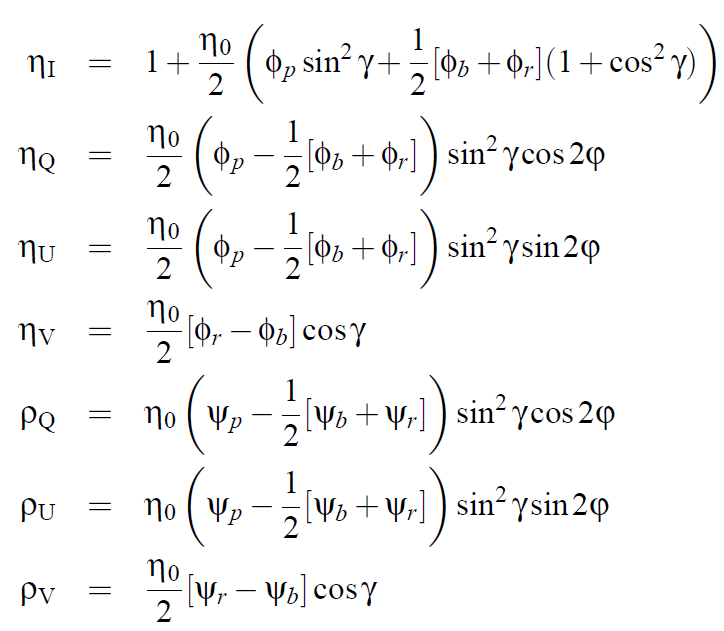 0       the ratio of the line and continuum absorption coefficients
j     the absorption profile   (j = r, p, b)
j     the anomalous dispersion profile
      the azimuth of the magnetic field vector 
       the inclination of the magnetic field vector
Absorption and anomalous dispersion profiles
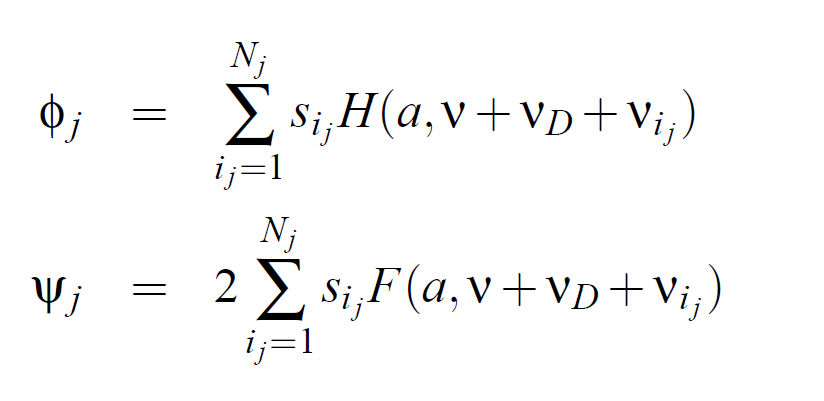 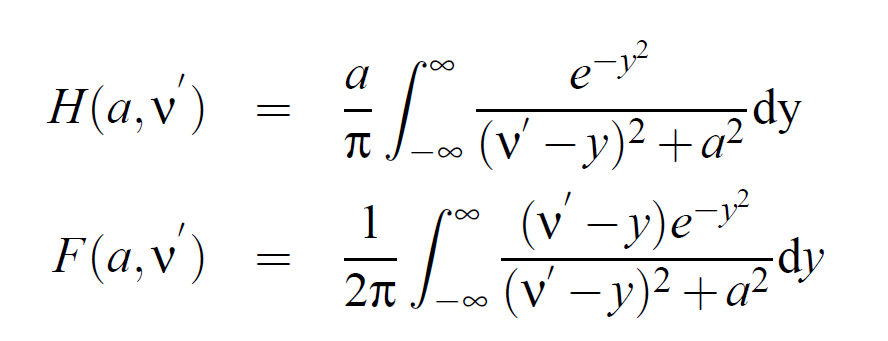 Voigt function

Faraday function

Normalized strength of a component
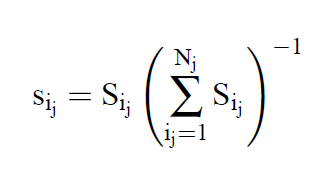 Absorption and anomalous dispersion profiles
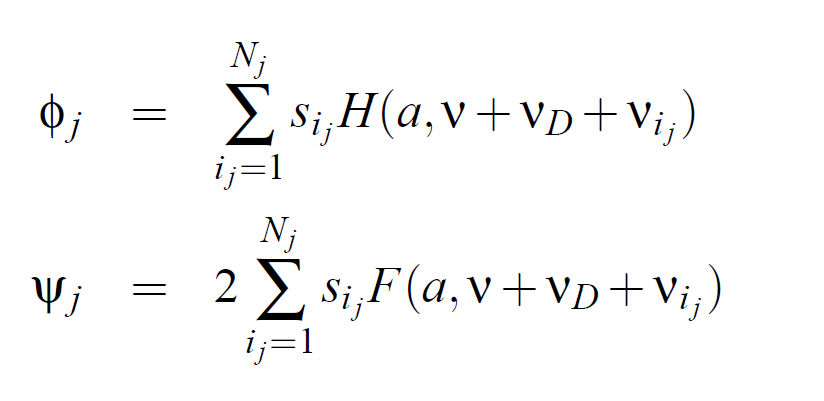 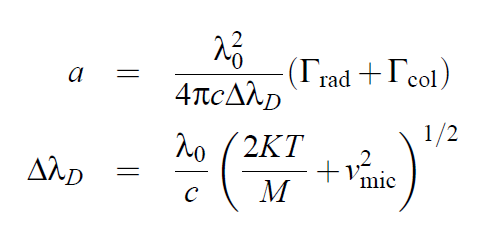 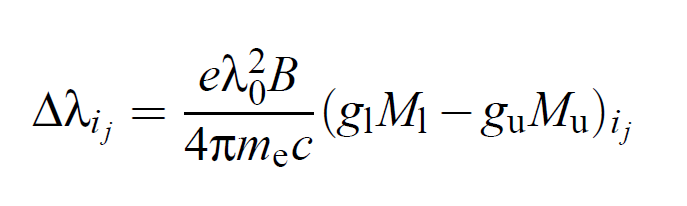 wavelength shift of Zeeman components
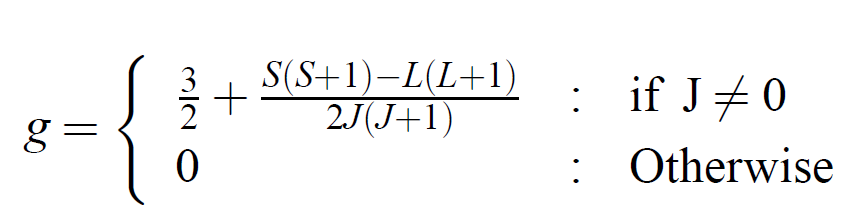 Landé factor
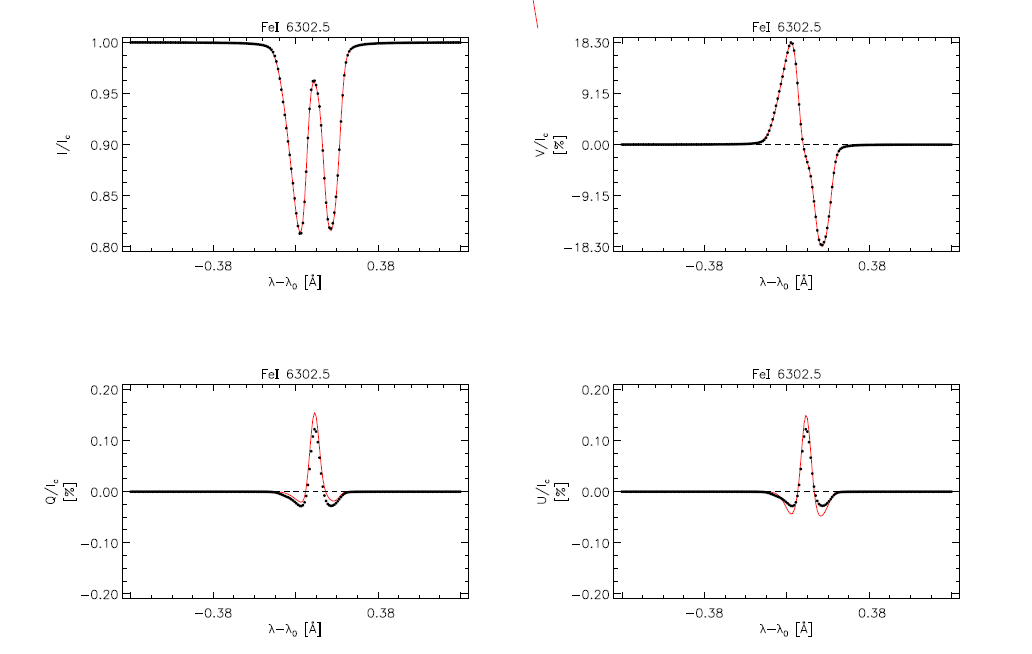 Sources and credits
https://www.slideshare.net/solohermelin/polarization-43121045

http://emanim.szialab.org/